The Basics
Global North-Global South Divide
Global North
 Advanced Industrialized Countries
 32 countries
Global South
 162 countries (=83%)
 Generic = ‘developing’ 
Emerging economies (EEs)= Majority >$10/day
¤
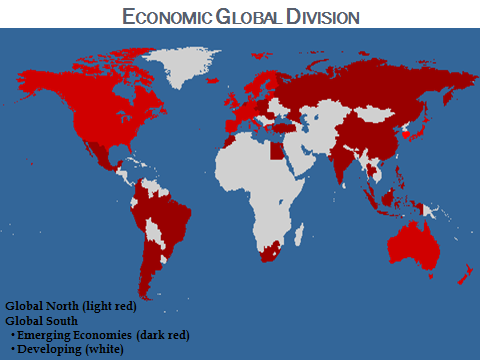 European Union (EU)
European Coal & Steel Community (ECSC)
Regional IGO (1951) of 6 states
Purpose: Promote regional trade 
Present-day EU- 27 
Trade union, but more
Significance to IMS 	
	Eurozone- 19 members
Significance to II&F
Uniform investment rules
¤
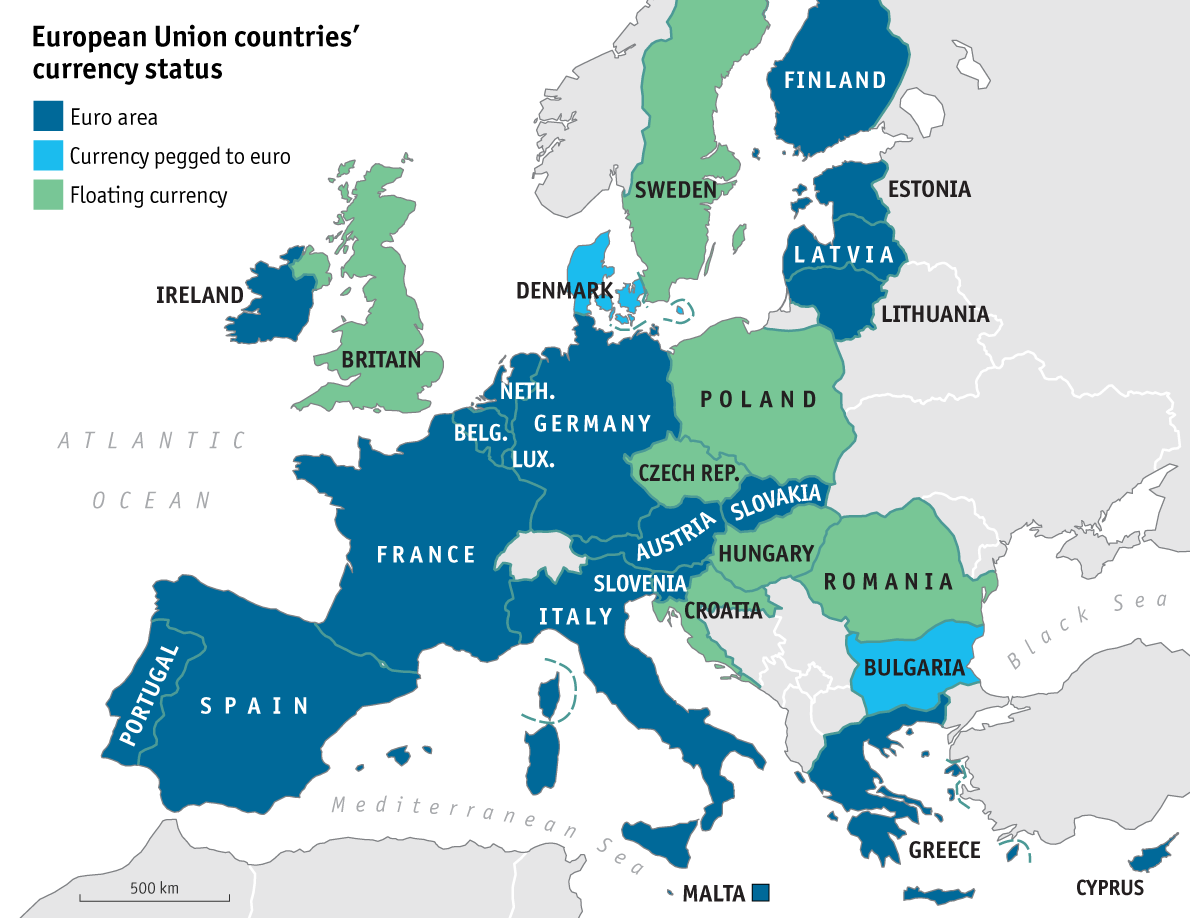 http://www.economist.com/blogs/graphicdetail/2015/02/european-economy-guide
The Making of the Global South
Post WWII- colonies gained independence
Reliance on primary resources
Cash crops, raw materials
Desire to industrialize
Needed to borrow $= debt
¤
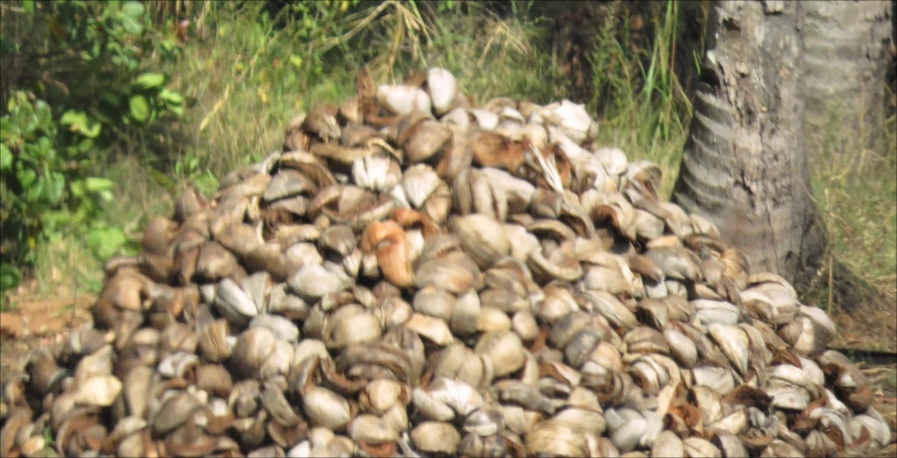 Income Comparison
BurundiS 4%, I 2%, A 94%
France: S 79%, I 20%, A <2%
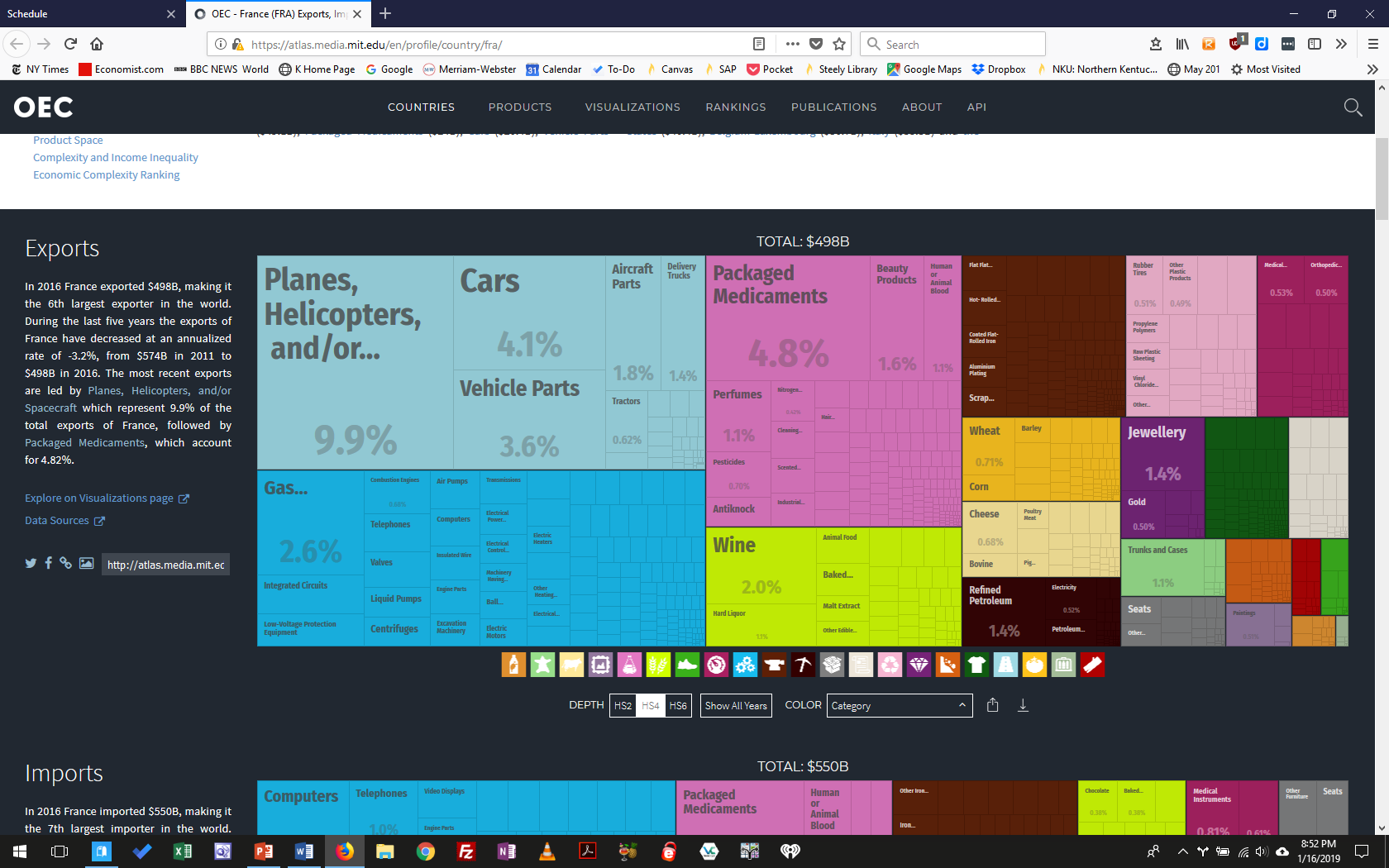 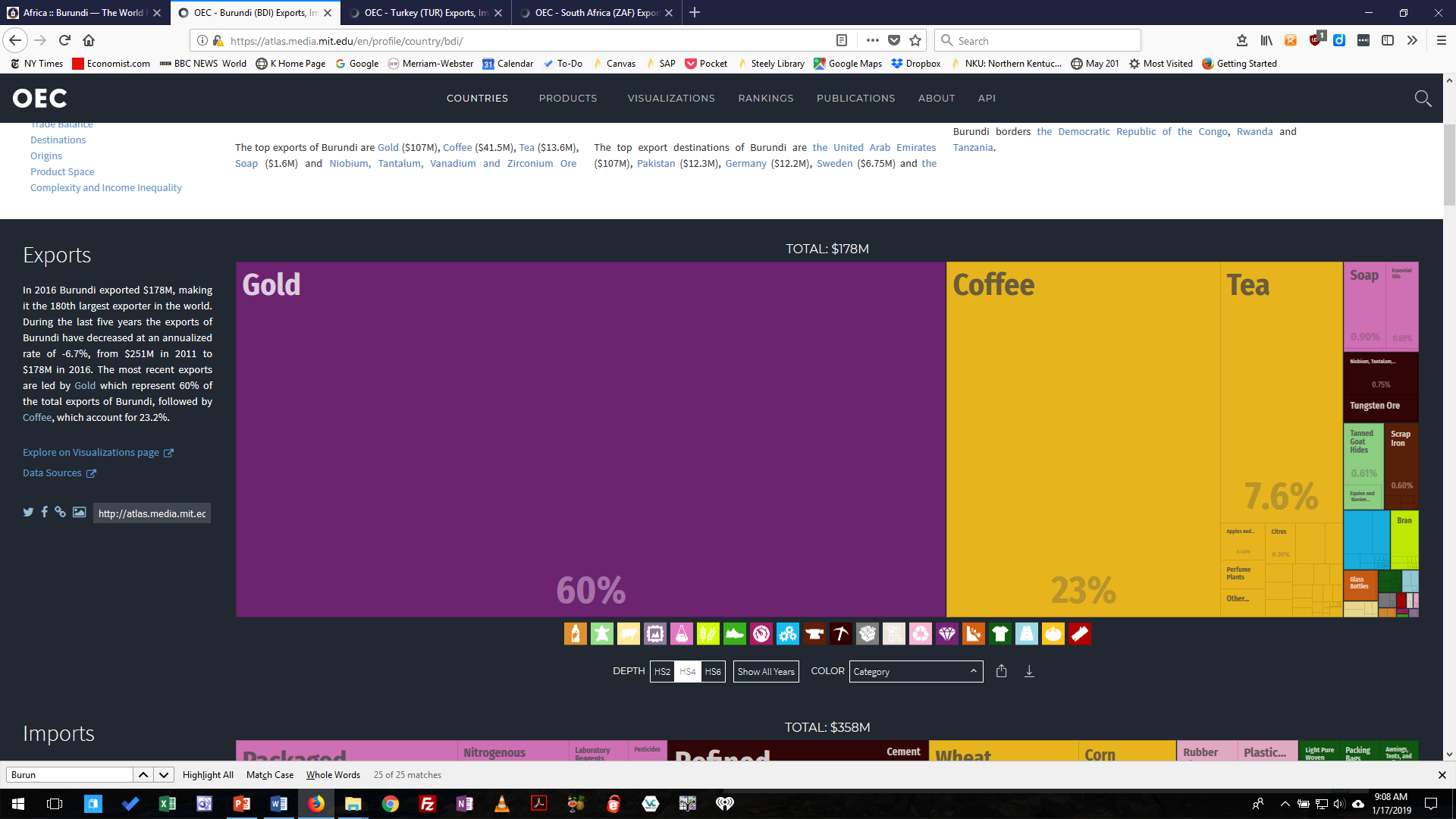 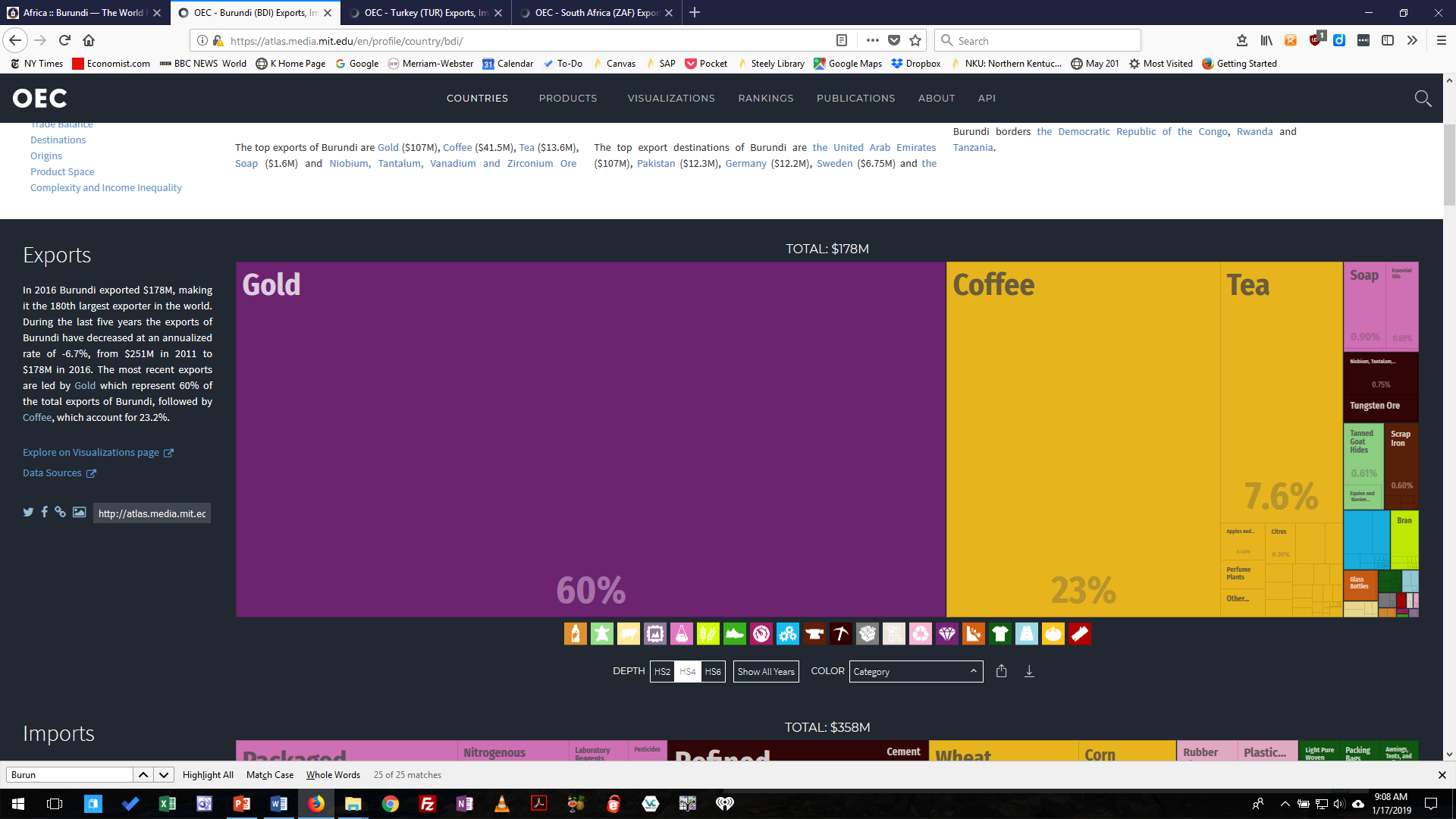 Malaysia: S 53%, I 36%, A 11%
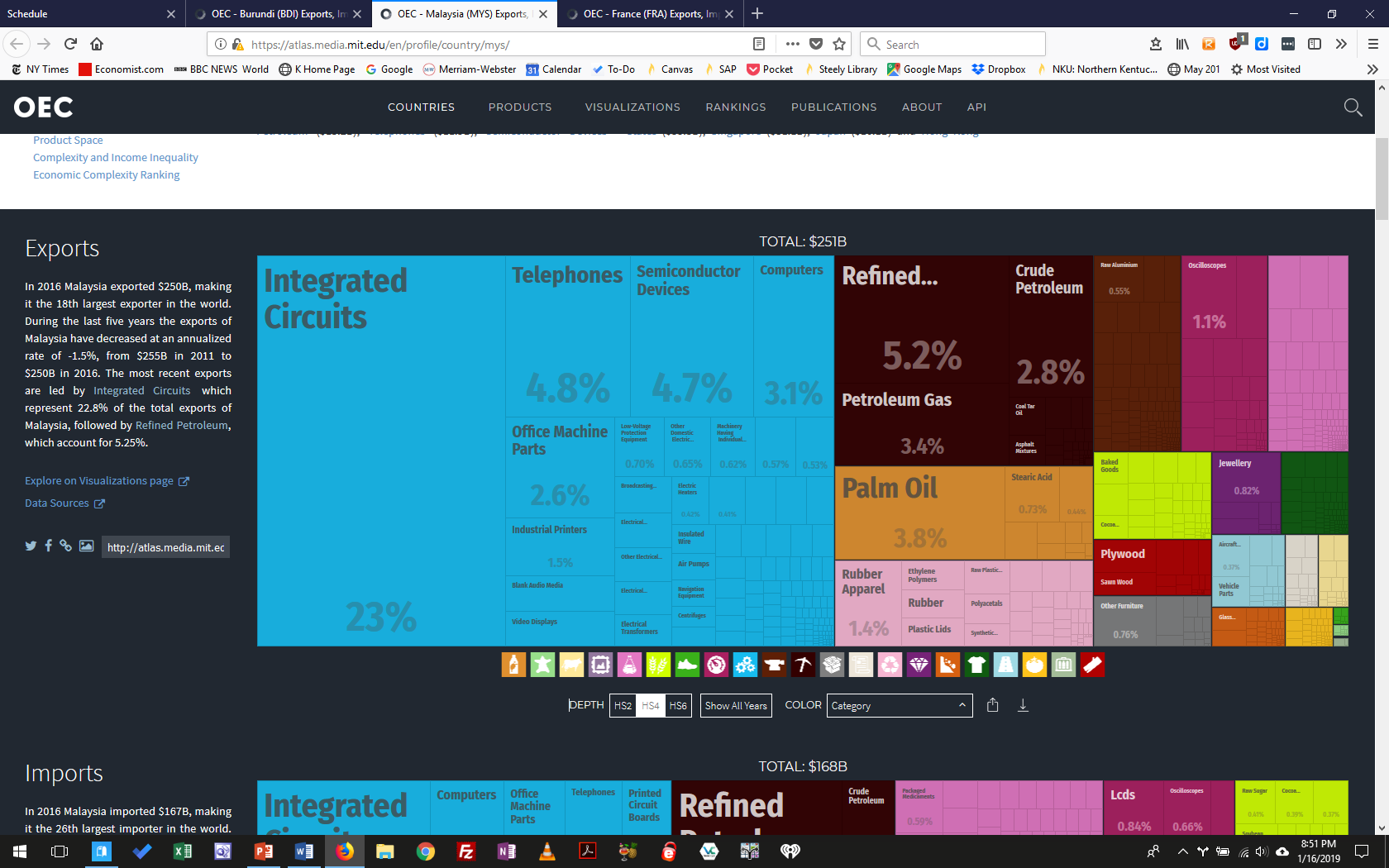 Income Inequality within China
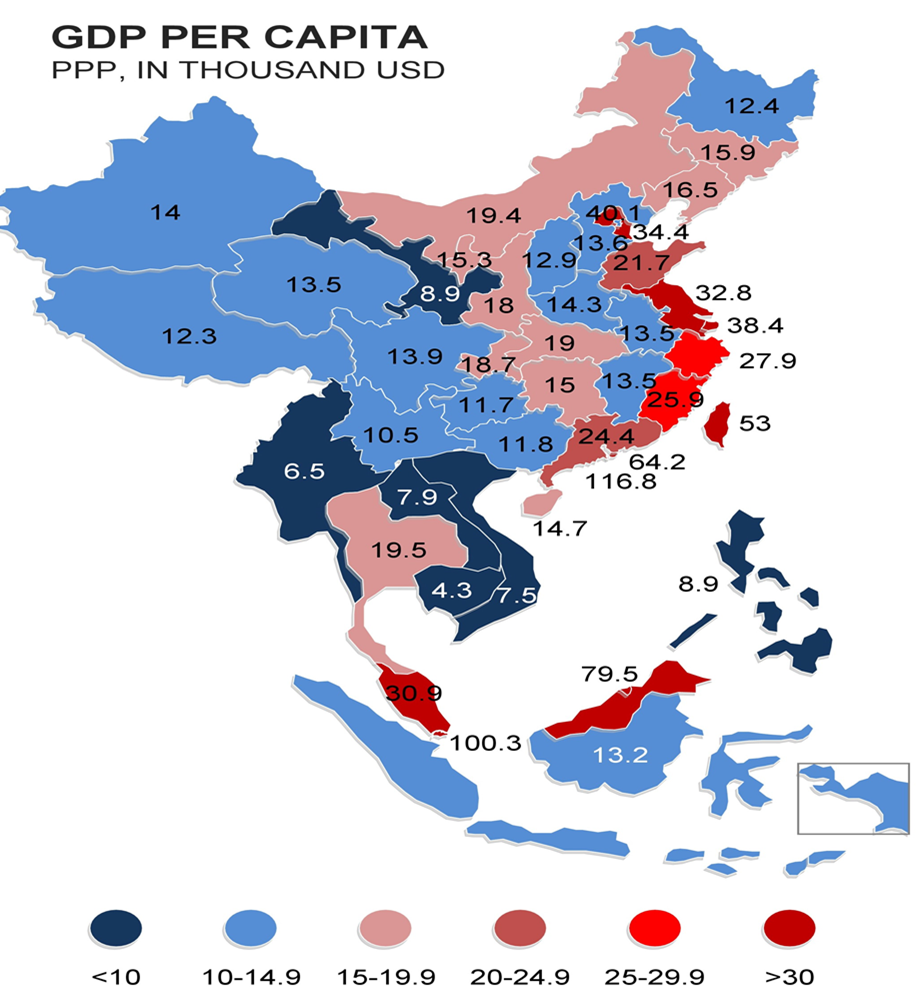 https://www.aseanbriefing.com/news/wp-content/uploads/2019/12/GDP-Comparison-China-ASEAN.jpg
Income Inequality
More income equality  higher growth rates (IMF)
More gender equality  higher GDP p/c 
Consequences of income inequality (IMF)
Fewer people w/ resource, credit access
Limited tax base = fewer social services
Corruption 
Political instability  map
¤
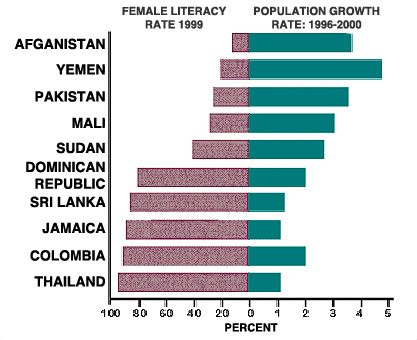 http://www.glpinc.org/Web_pages/Illiteracy_Globally.html
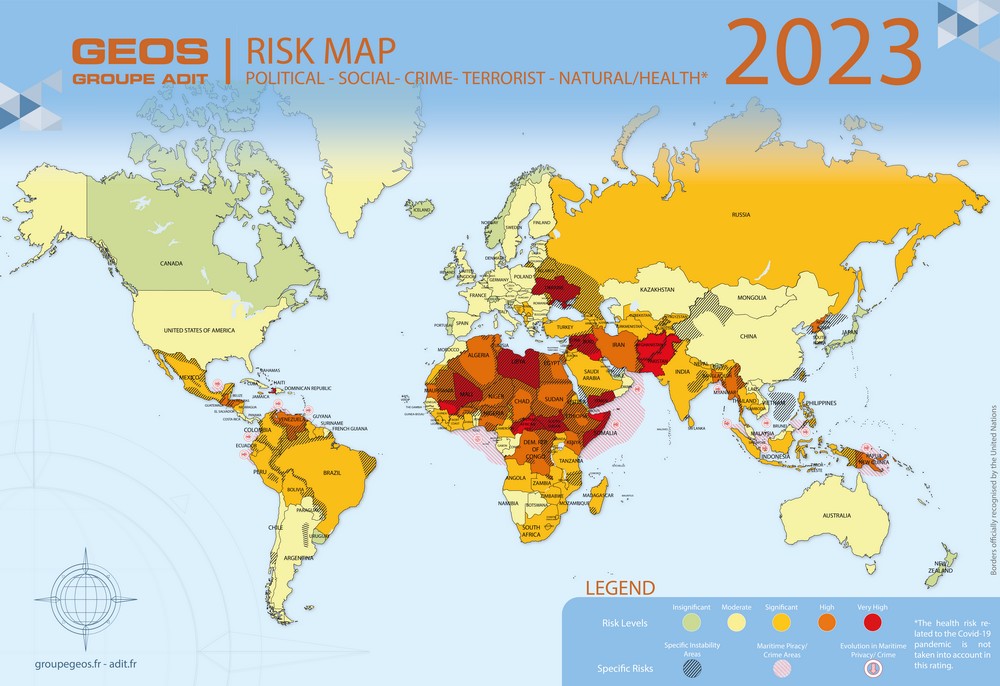 https://www.groupegeos.fr/riskmap
Int’l Political Economy
Three sectors: monetary, trade, investmentand finance
GN/GS
How GS got into debt
How inequalities stifle development
Interconnectedness, interdependency of system
Efforts for global governance
¤
???
What would like to know about how the global economy works?